Eye’m Melting!
Jason Fan MD-PhD, PGY-2
Faculty Discussant: Dr. Guillermo Amescua
Disclosures
No relevant financial disclosures
Case Presentation:
A 52 year-old female presents with a chief complaint of left eye pain and redness for the past 3 weeks.
52yo F p/w left eye pain and redness x3 weeks…
PMH
Childhood hearing loss
Hypertension
Rheumatoid Arthritis
Recent ear infection
PSH
Cochlear Implant
Cesarean Section
Medications
Atenolol
Losartan
Methotrexate 15mg/wk
Prednisone 20mg qd

Allergies
None
Physical Exam
VA
	20/25 OD
	20/25 OS
IOP
	17 OD
	18 OS
Pupils
	3mm Dark OU
	2mm Light OU
	No APD
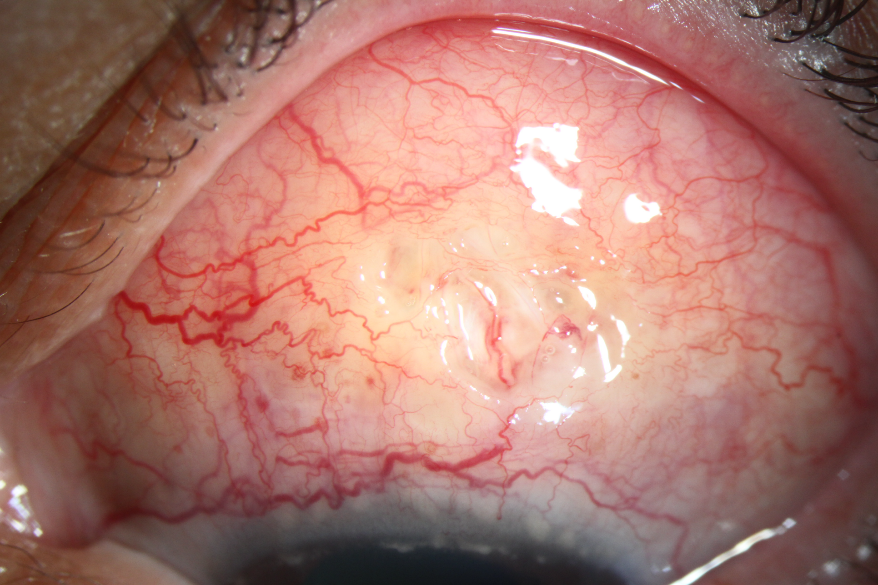 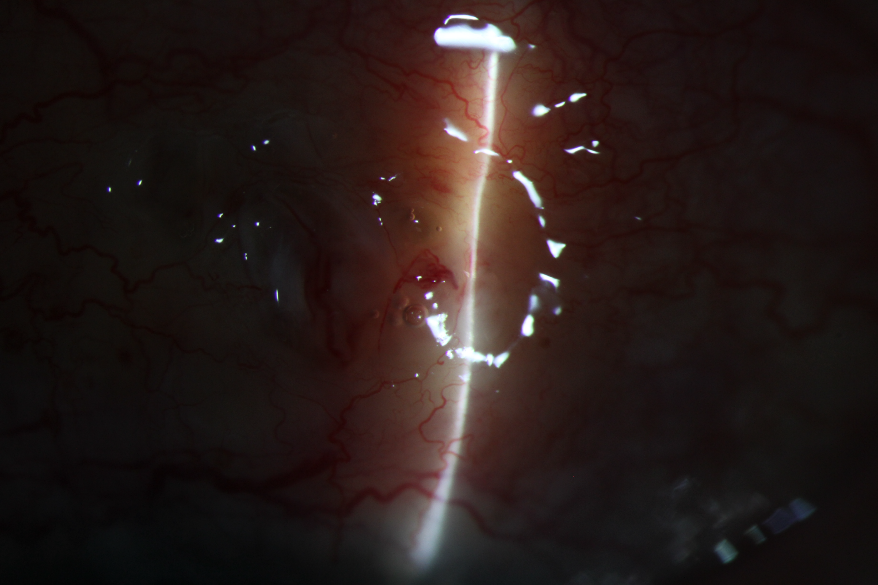 Questions for the Panel
What are your leading differential diagnoses?
What work-up would you propose?
What treatments would you initiate at this point?
Differential Diagnosis for Scleritis
Infectious
Bacterial
Fungal
Viral (Herpetic)
Acanthamoeba
TB
Syphilis
Lyme 

Collagen Vascular Diseases
Rheumatoid arthritis
SLE
Polyarteritis nodosa
Granulomatosis with polyangiitis
Scleroderma
Sarcoid
Sjögren syndrome
Mucous Membrane Pemphigoid
Inflammatory Bowel Disease
Ocular Diseases
Rosacea
Mooren’s Ulcer
Terrien marginal degeneration

Malignancy
Myeloproliferative diseases
Hodgkin disease (lymph node disease)
Mycosis fungoides syndrome (Sézary syndrome)

Drugs
Pamidronate disodium

Trauma or Post-surgical
Course of Illness
6/26/20:
CBC
CMP
RPR/FTA 
Quant-Gold
ACE
ANCA
ANA
RF
HIV
6/29/20:
Lesion enlarging
Culture taken
7/1/20:
Culture repeated
7/3/20:
PR3-ANCA +
All others neg
Melt enlarging
7/11/20:
PO Cyclophosphamide 50mg
7/23/20:
Melt enlarging
Increased to Pred 80mg
Tobramycin-Dexamethasone
Aggressive lubrication
No obvious infectious foci to culture
Pred to 60mg
Moxifloxacin
Vancomycin
Polysporin Ung
Discussed with Rheum
IV Solumed if progression
MTX + Adalimumab if TB neg
IV Solumed 1g
IV Solumed 1g
[Speaker Notes: PR3 = Proteinase 3]
Presumptive Diagnosis: Granulomatosis with Polyangiitis (GPA)
Sinonasal disease
Otitis Media
Tinnitus
Recent worsening hearing loss
Joint pain
Scleritis
PR3-ANCA
Disease Progression on Cyclophosphamide (CYC)
7/23/2020
[Speaker Notes: 7/23/2020]
Next steps:
Multidisciplinary Approach:
IV Methylprednisolone 1000mg x3d
Switch to Rituximab
Hep B/C, HIV, Quant-Gold sent
CT chest to rule out lung involvement
UA and UPr to rule out renal involvement
Hospital Admission for IV Rituximab
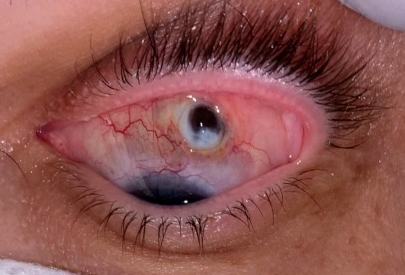 Dr. K Fan - 7/27/2020
Dr. Laura - 7/25/2020
Questions for the Panel
Would you consider surgical intervention at this point?
If so, what procedure and why?
Corneal Patch Graft with Double AMT
Video by Dr. Neel Pasricha - 7/29/2020
[Speaker Notes: split-thickness half-moon corneal patch graft (VisionGraft). It’s Cornea that has the epithelium and endothelium removed and is then irradiated. AMG Epithelial side up to promote epithelialization. The reason I used cornea is because is easily available, is beta-irradiated (in theory offers less immunogenic response) and you can see what is happening behind the patch.]
POW2
POD6
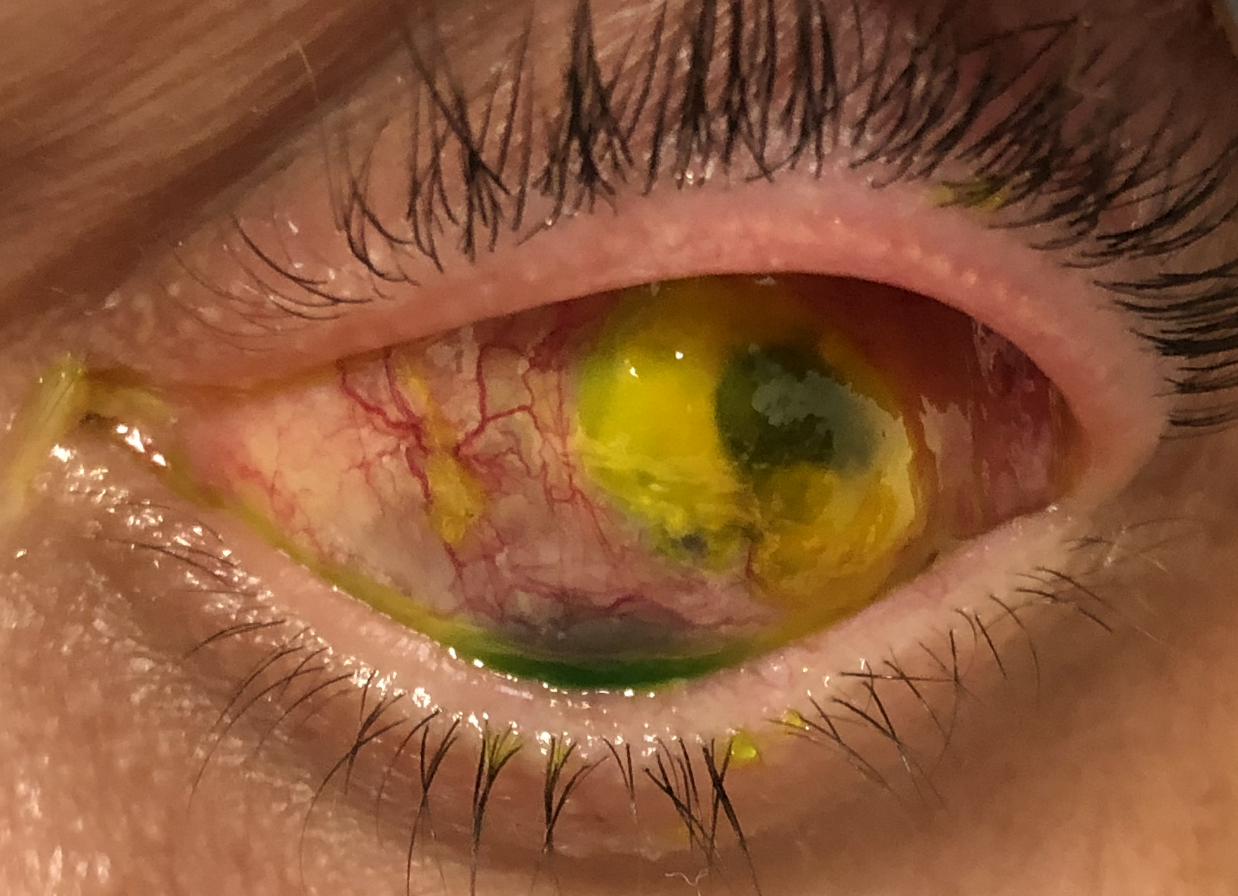 Histopathology:
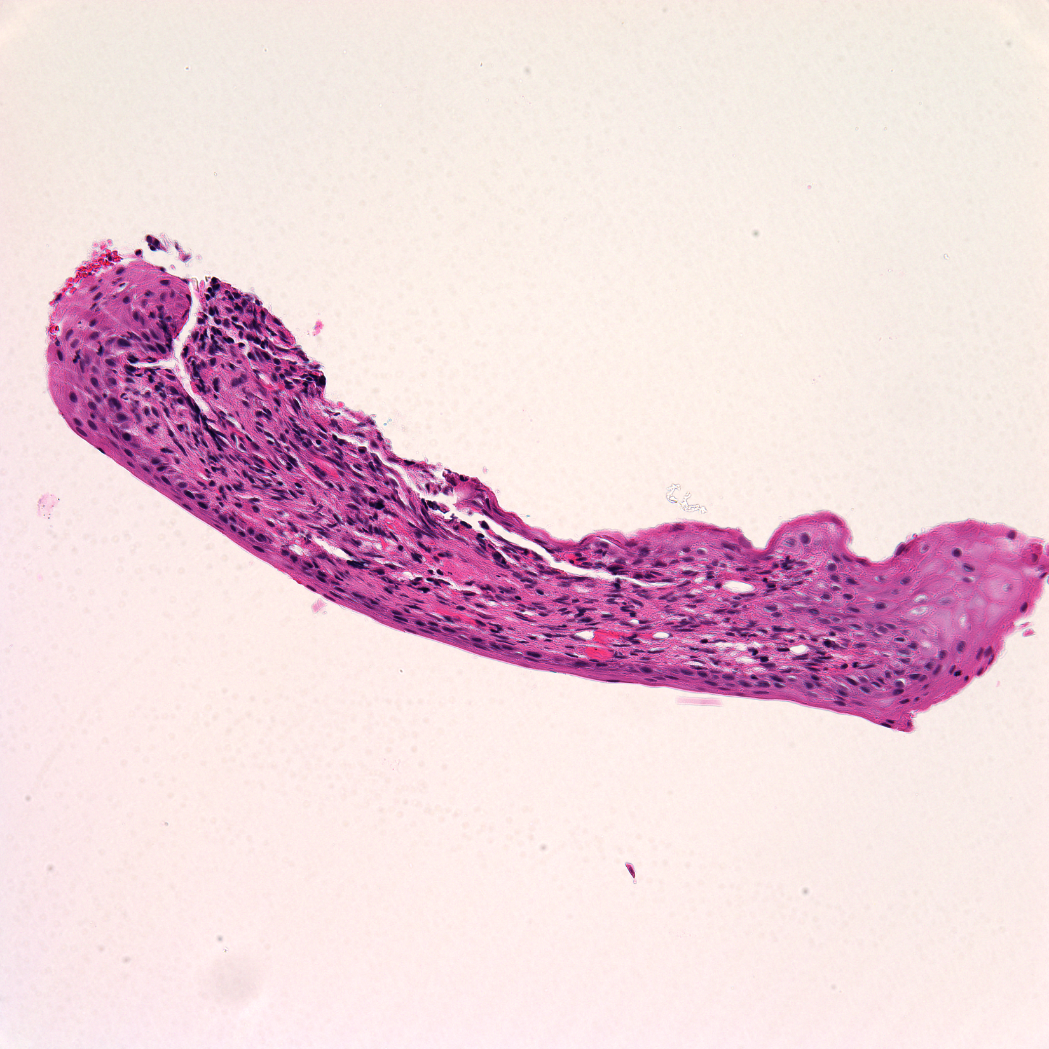 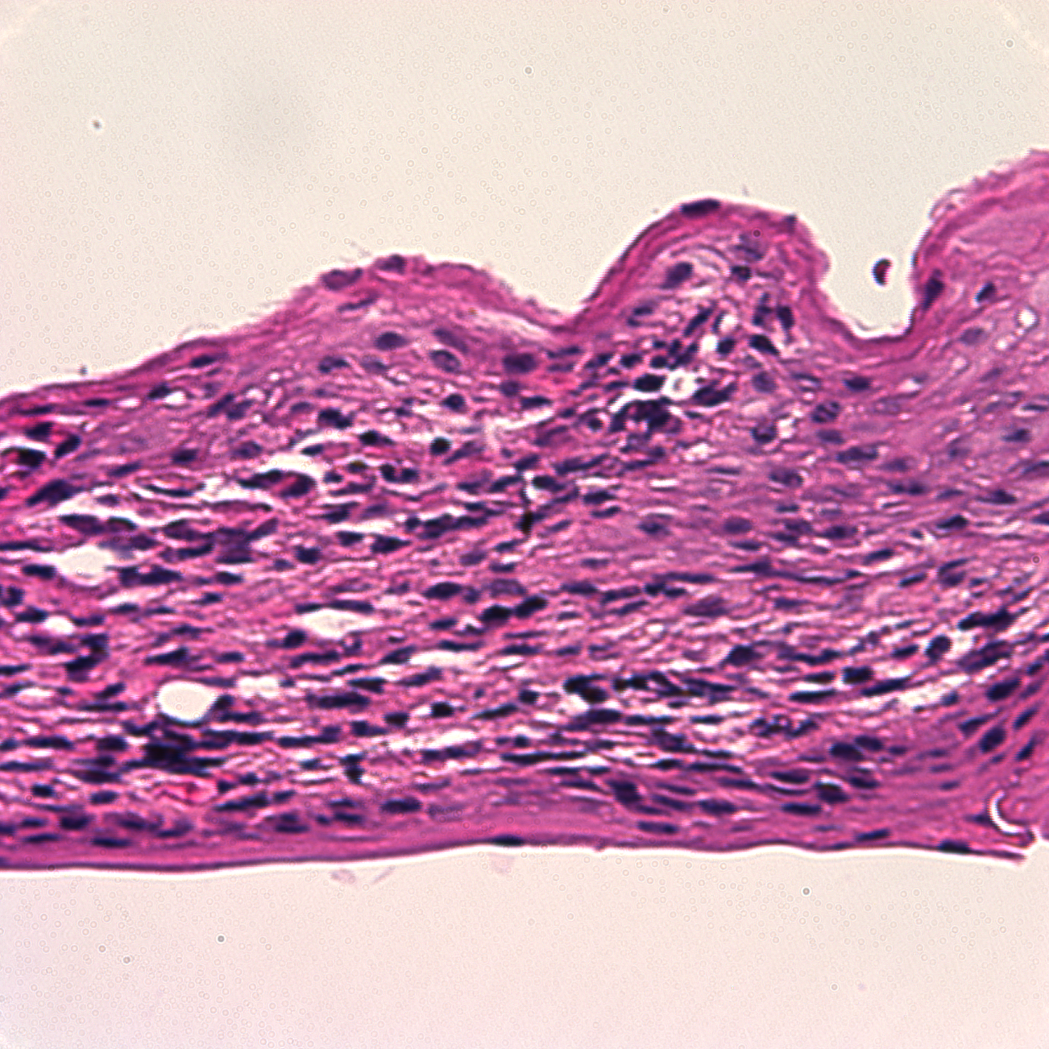 Hematoxylin and eosin, original magnification x 200
Hematoxylin and eosin, original magnification x 600
Dr. Dubovy, Dr. Patel
Histopathology:
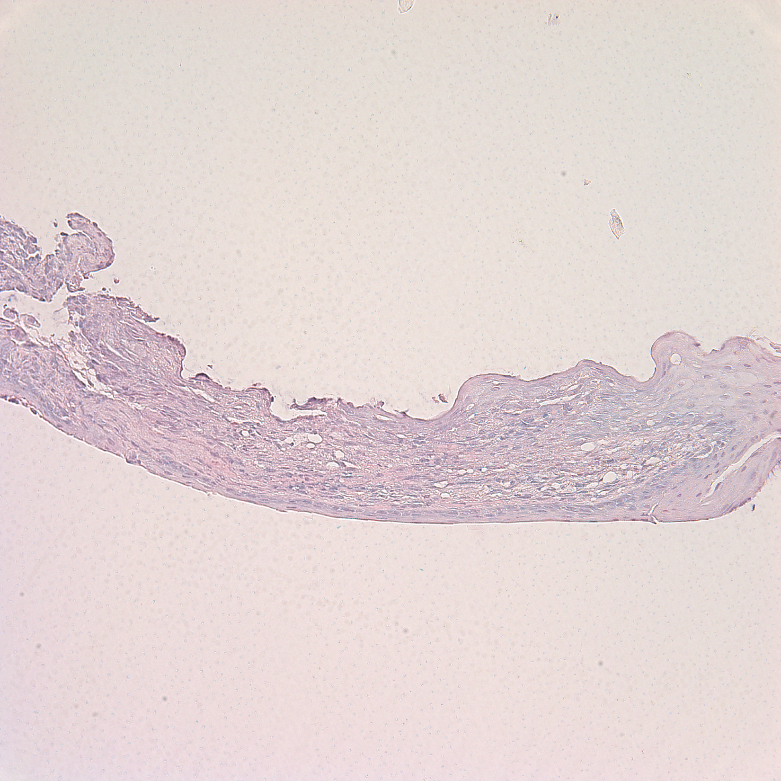 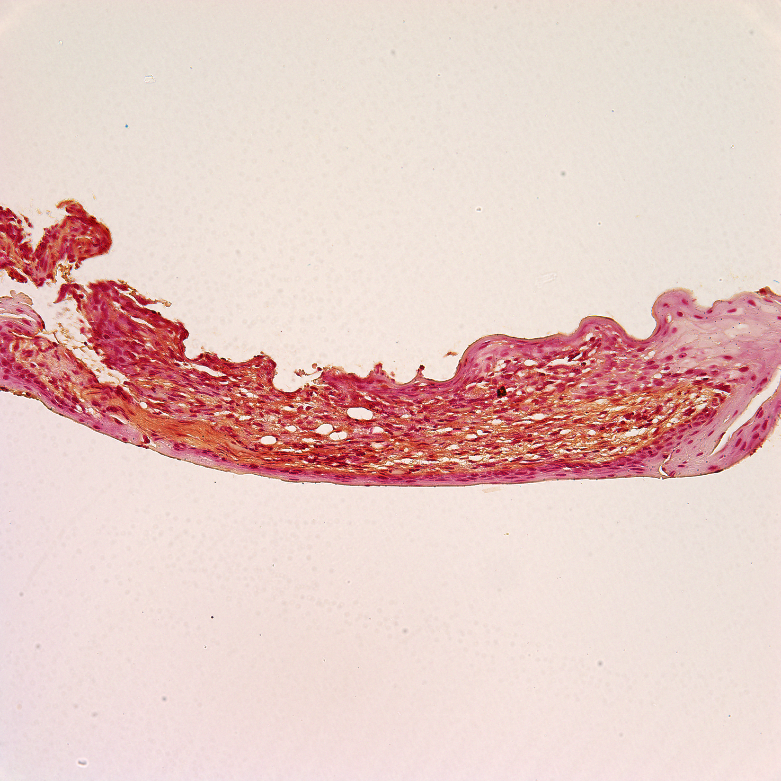 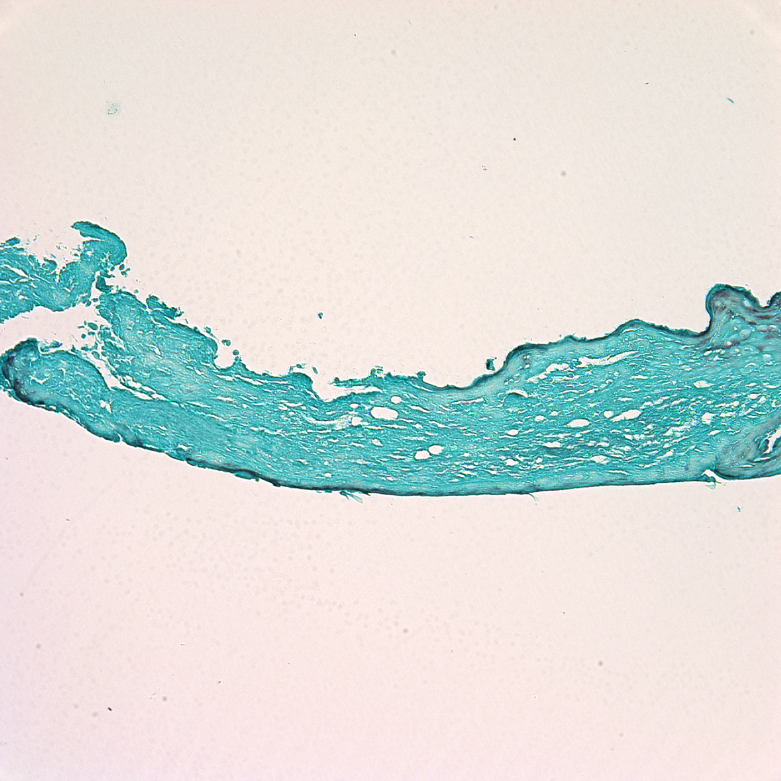 Gram stain, original magnification x 200
Grocott’s methenamine silver, 
original magnification x 200
Acid-fast bacilli stain, 
original magnification x 200
“Examination discloses conjunctiva that contains a mild to moderate acute and chronic inflammatory cell infiltrate. No organisms identified on gram, GMS, and AFB staining.”
Dr. Dubovy, Dr. Patel
Bascom Palmer Emergency Room: POM1
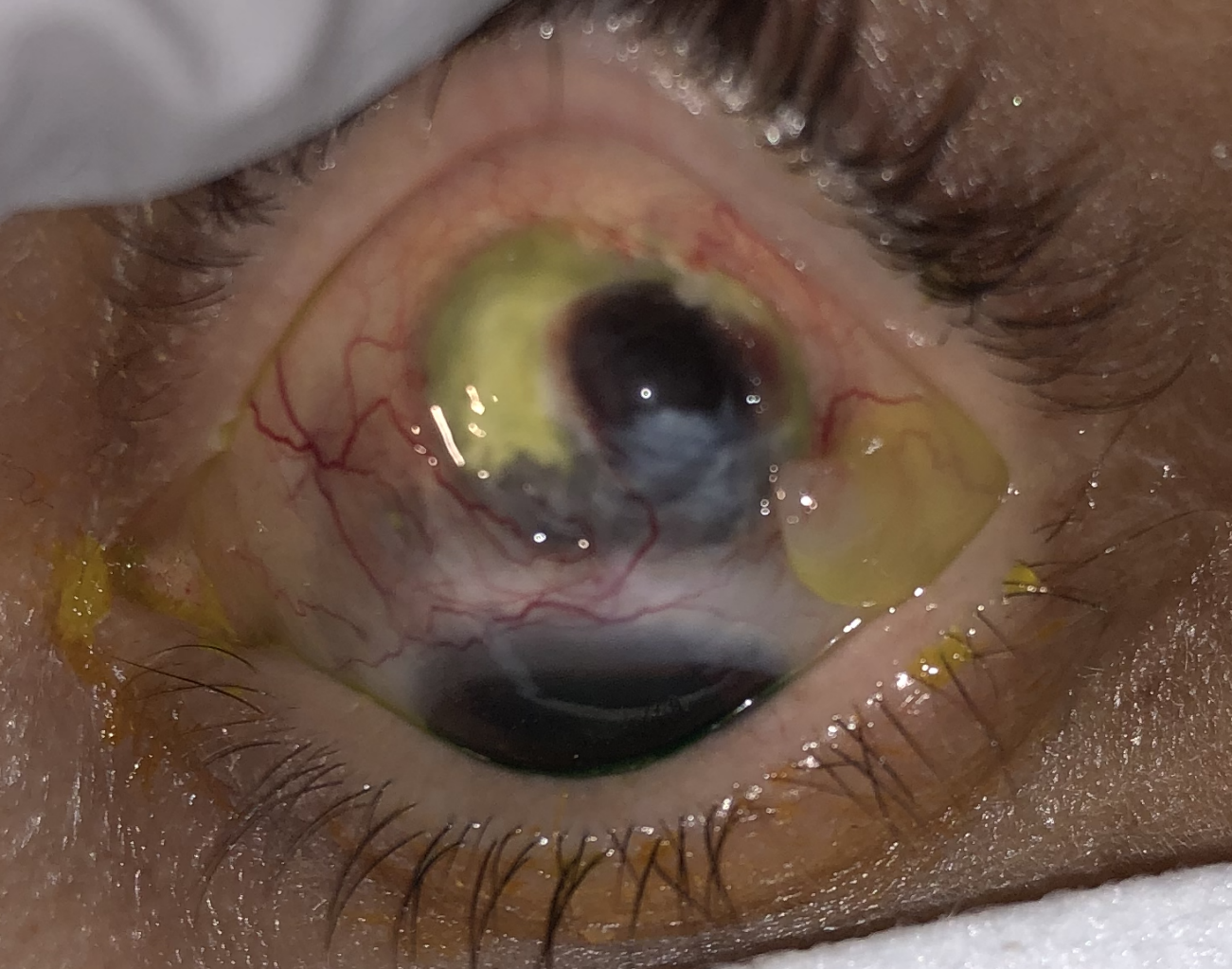 9/9/2020
[Speaker Notes: 9/9/20]
Repair of Staphyloma with Mucous Membrane Graft: POD1
[Speaker Notes: 9/11/20]
POM2
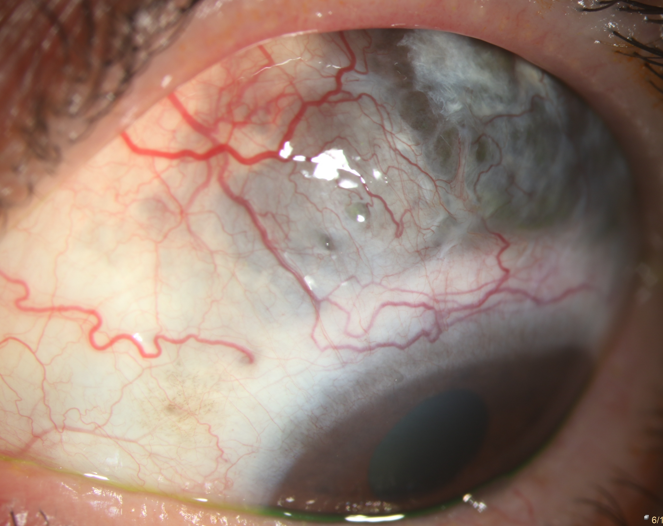 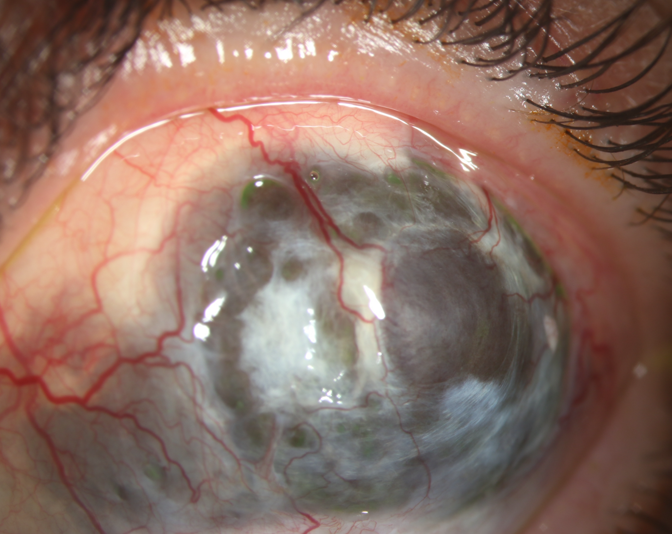 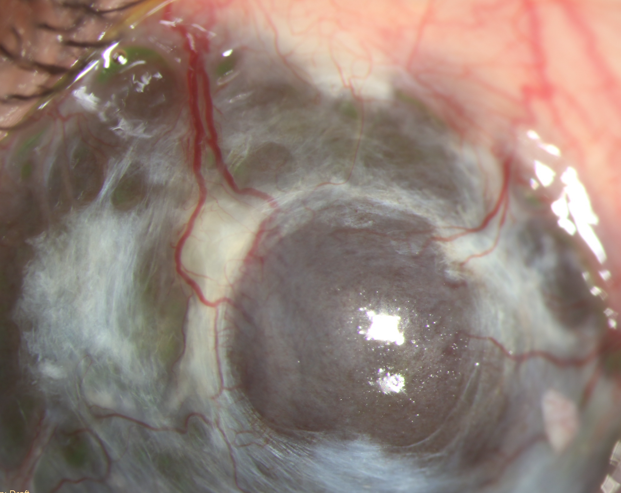 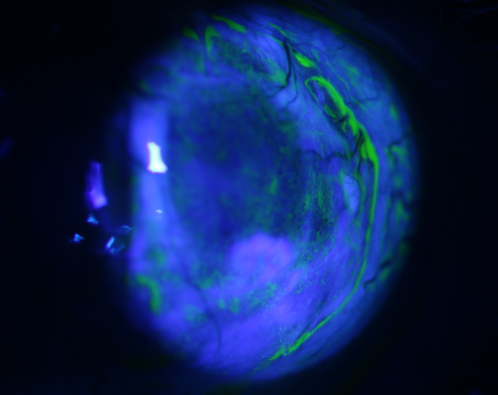 11/23/2020
[Speaker Notes: 11/23]
Further Thoughts and Discussion
Acknowledgements
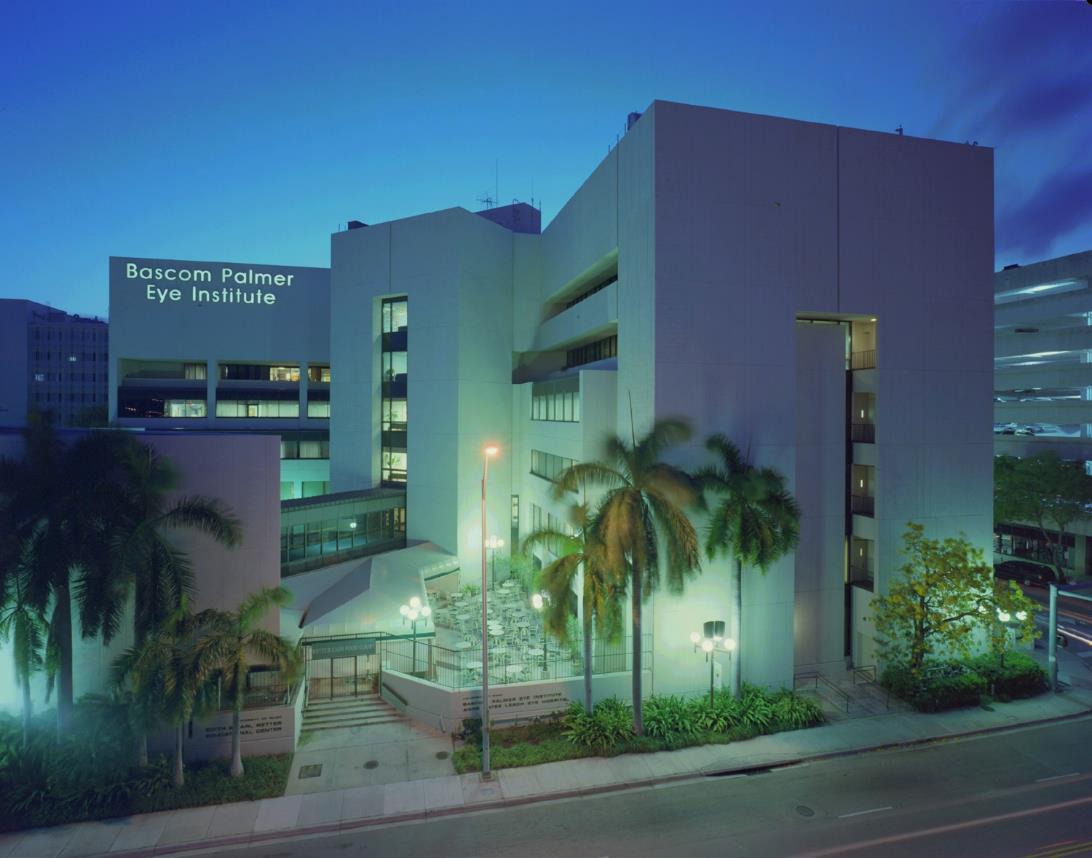 Dr. Guillermo Amescua
Dr. Neel Pasricha
Dr. Joanne Ho
Dr. Masako Chen
Dr. Aditya Kanesa-thasan
Dr. Kenneth Fan
Dr. Diana Laura

Dr. Sander Dubovy
Dr. Umangi Patel

Dr. Thomas Lazzarini
Dr. Patrick Staropoli
Dr. Jesse Sengillo